Chemical Bonding
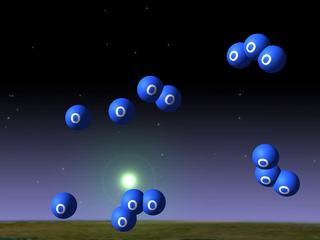 How Do We Combine Molecules Then?
Not just any 'ol combinations!!!!
Oxidation States
A number assigned to an element in a compound according to some rules
+/-
4
Oxidation States
-3
-2
-1
+3
+1
+2
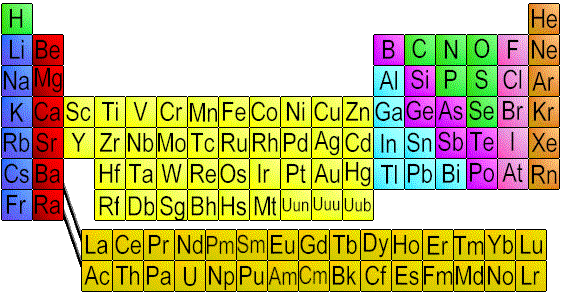 Criss-Cross Method
-1
+1
Na
Cl
Na
Cl
Ionic Bonding
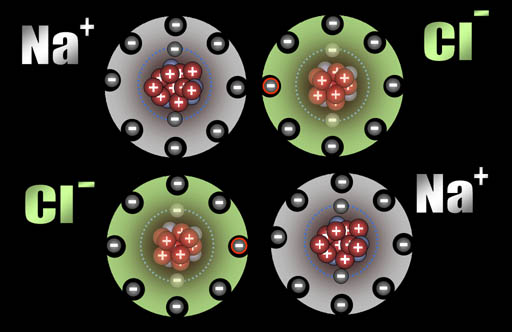 Cubic Structure
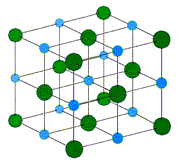 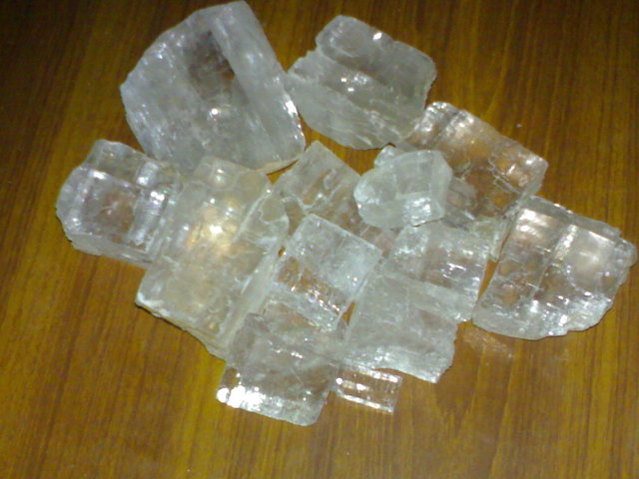 Example 1
+2
-2
Ca
S
Ca
S
Example 2
+1
-1
H
Br
H
Br
Example 3
+1
-4
Na
C
Na
C
4
Types of Bonds
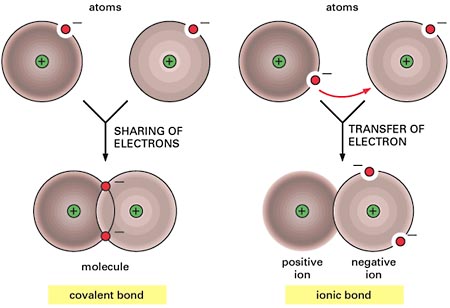 Ionic bonding
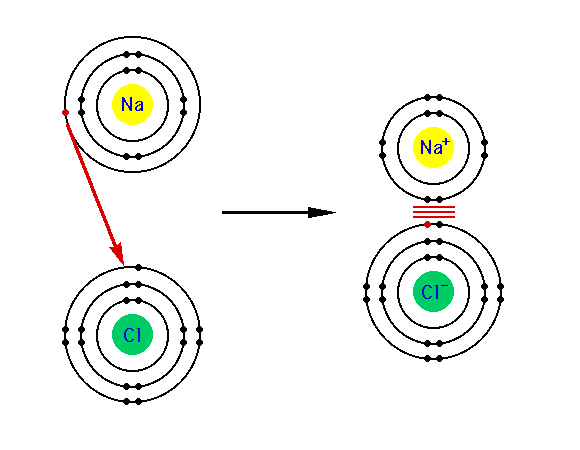 Covalent Bonding
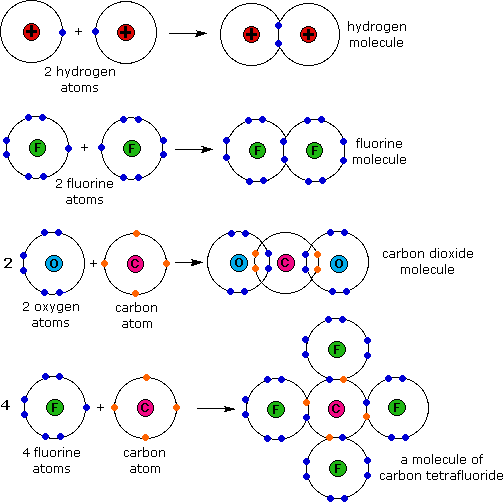